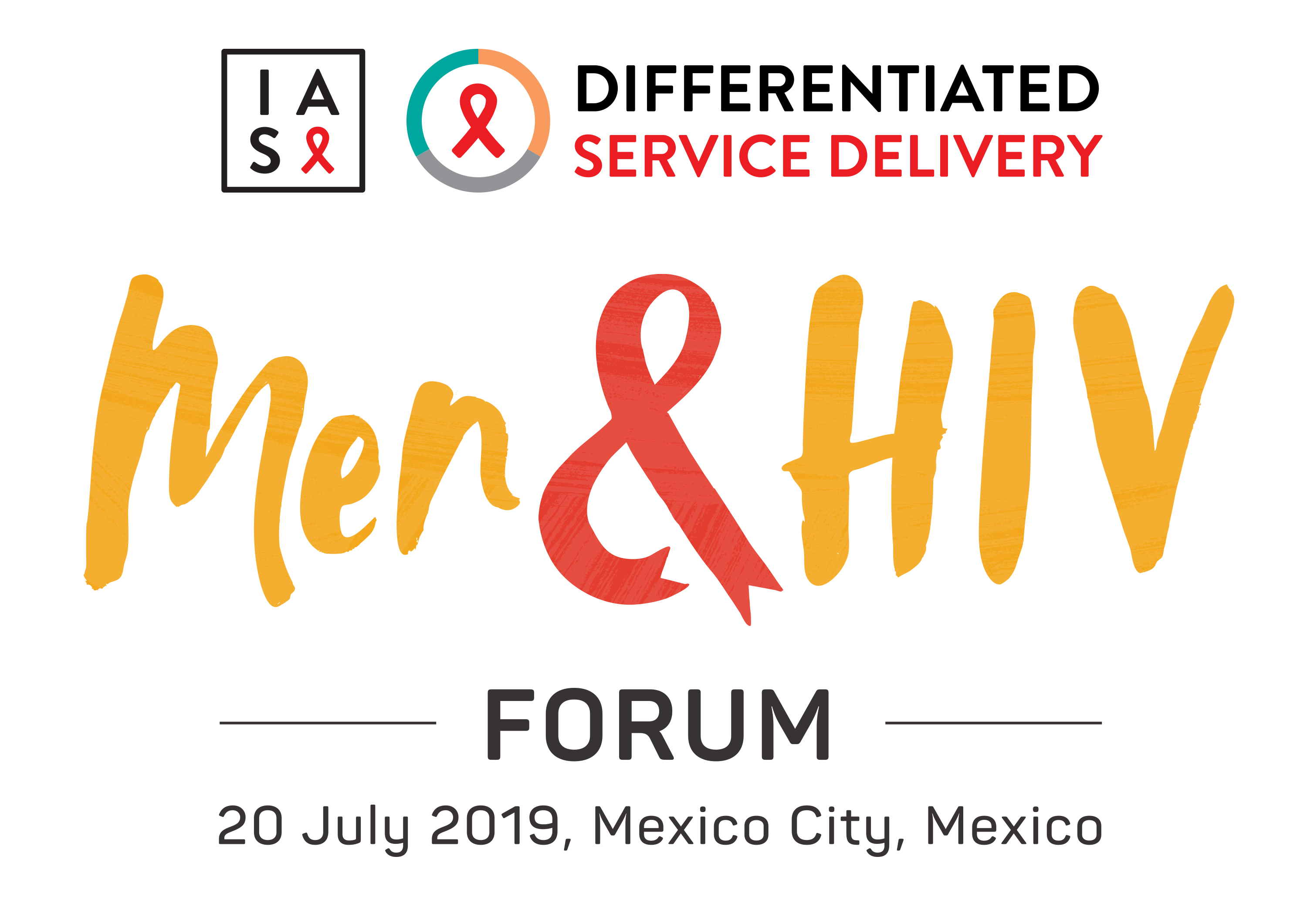 How to test more men Highlights from the “Men & HIV Forum”
Lynne Wilkinson
International AIDS Society
Gender matters: How gender-transformative approaches are changing the HIV response
Tuesday, 23 July
[Speaker Notes: Good afternoon ladies and gentlemen, I have the arduous task of attempting to summarise in 5 minutes a full day forum that was held as pre-conference on Men & HIV on Saturday with 150 participants from civil society, ministries of health, implementers, researchers, global normative agendies and funders.]
Why a “Men & HIV Forum”?
48%
60%
Aids-related deaths 
Globally, 60% of Aids-related deaths happen among men
Living with HIV
Globally, 48% of adults living with HIV are men
2018 data, Among people 15+ years of age, http://aidsinfo.unaids.org/
[Speaker Notes: Men need our focus as they make up less than half of people living with HIV but account for 60% of HIV related mortality.   The forum avoided framing men as a problem and focused on reaching men to improve men’s health as an end in itself]
Essential change required to address men’s health Prof Sarah Hawkes
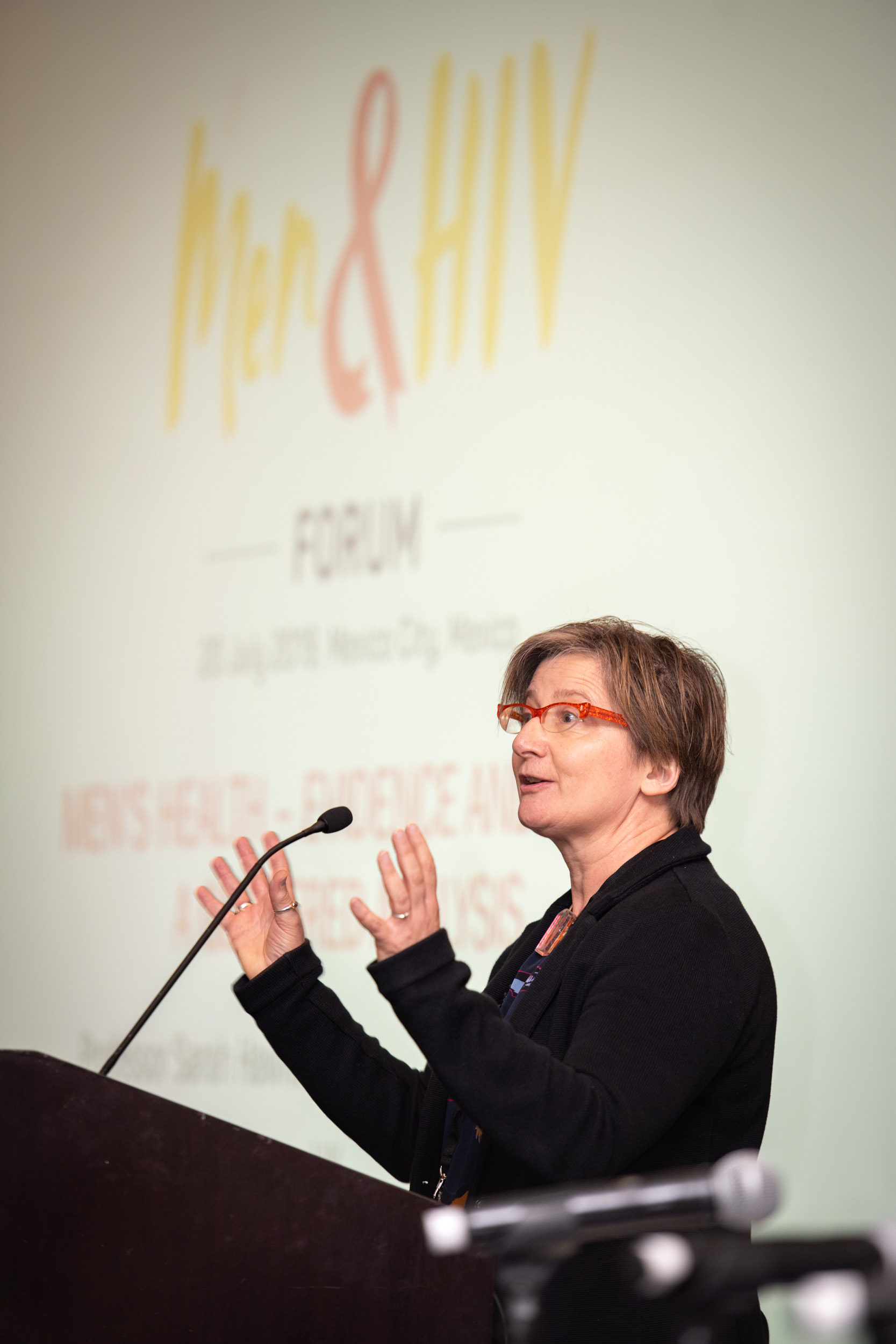 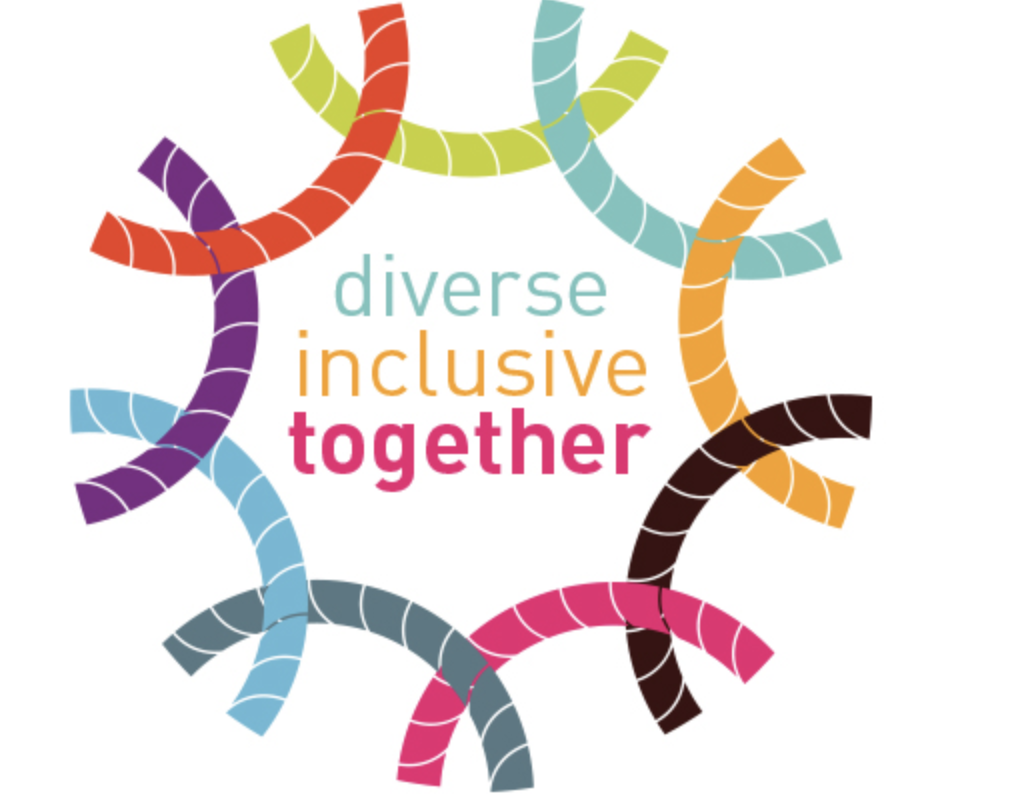 From women vs. men to inclusivity and universality

From sex-disaggregated data to gender analysis

From evidence-informed to politically informed health policies
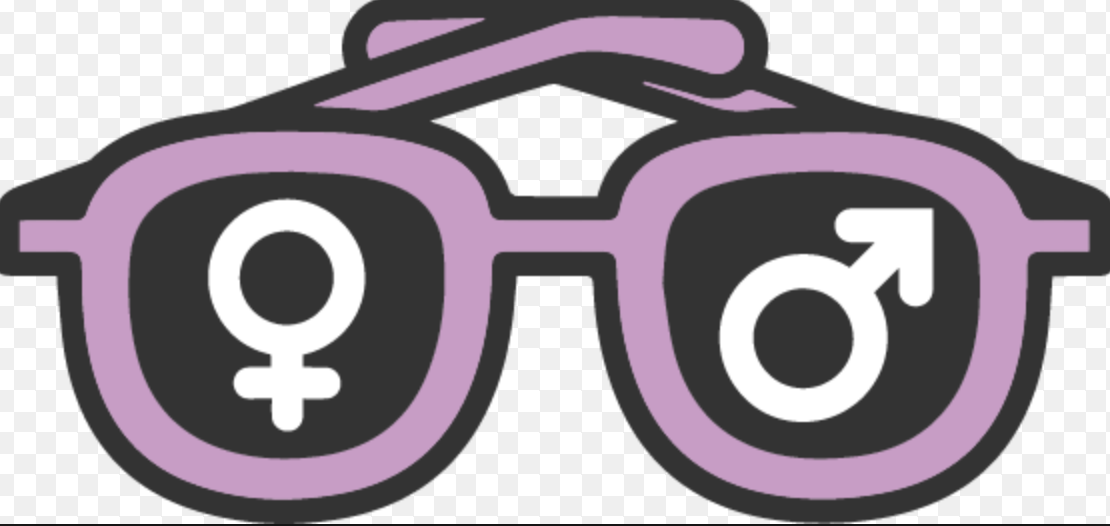 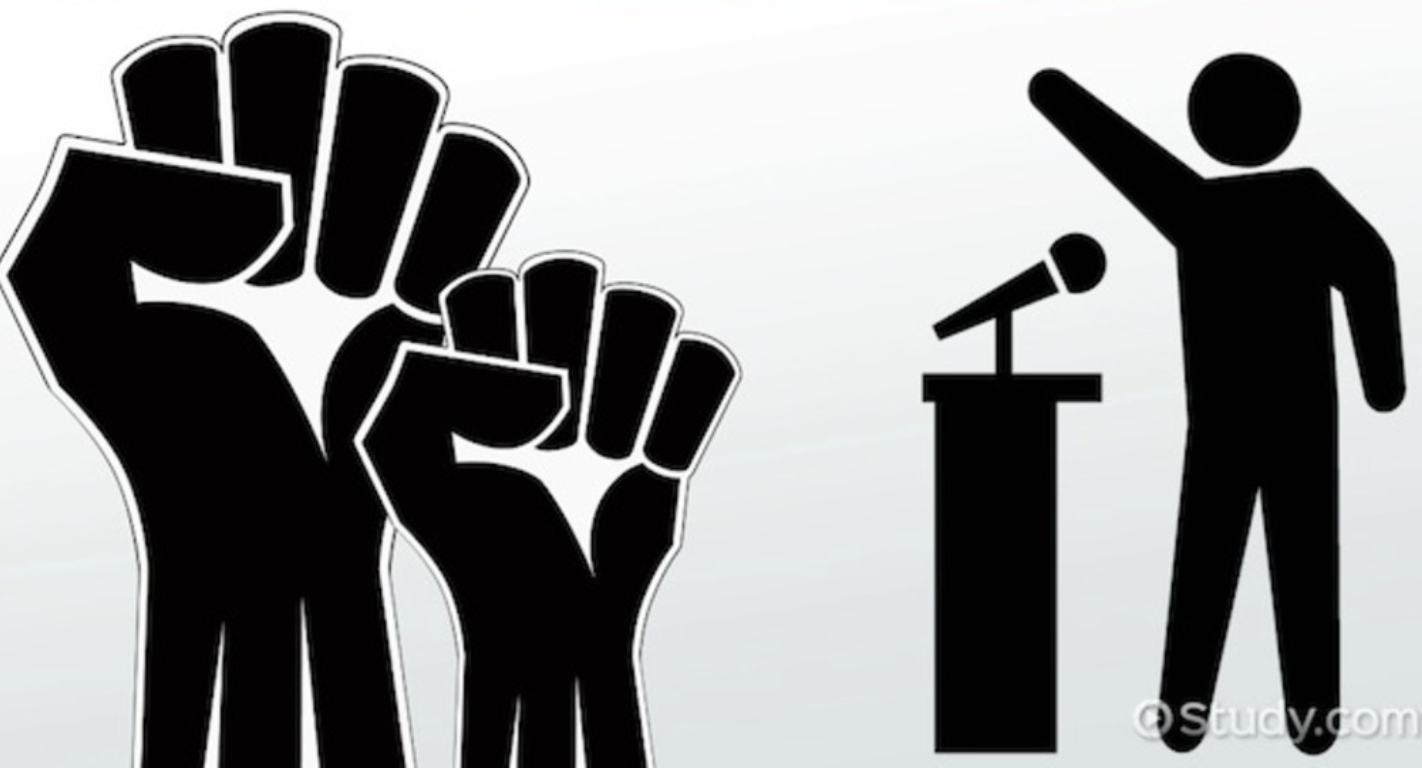 [Speaker Notes: Professor Hawke spoke about what is needed to improve men’s health and identified 3 key areas: 
We need to stop talking about men vs women or men or women, talk about inclusivity and universality - shared risks, determinants and benefits of all of the work that we do. 
Away from sex disaggregated data to a gender analysis to understand why you’re seeing these differences
Understanding that public health is a political process - driven by politics rather than evidence – we need to adjust our strategies to influencing the political paradigm.]
ART coverage (>15 years), global and regional, 2018
UNAIDS, 2019, Communities at the centre
[Speaker Notes: We reflected on the new UNIADS report that shows the disparity in ART coverage between men and women – most stark in African regions – only the region we are meeting in today shows close to equal ART coverage between men and women.]
"We saw it in Botswana - you can get to 90-90-90 with a femininized approach, you haven’t reached the men.” Ambassador Birx
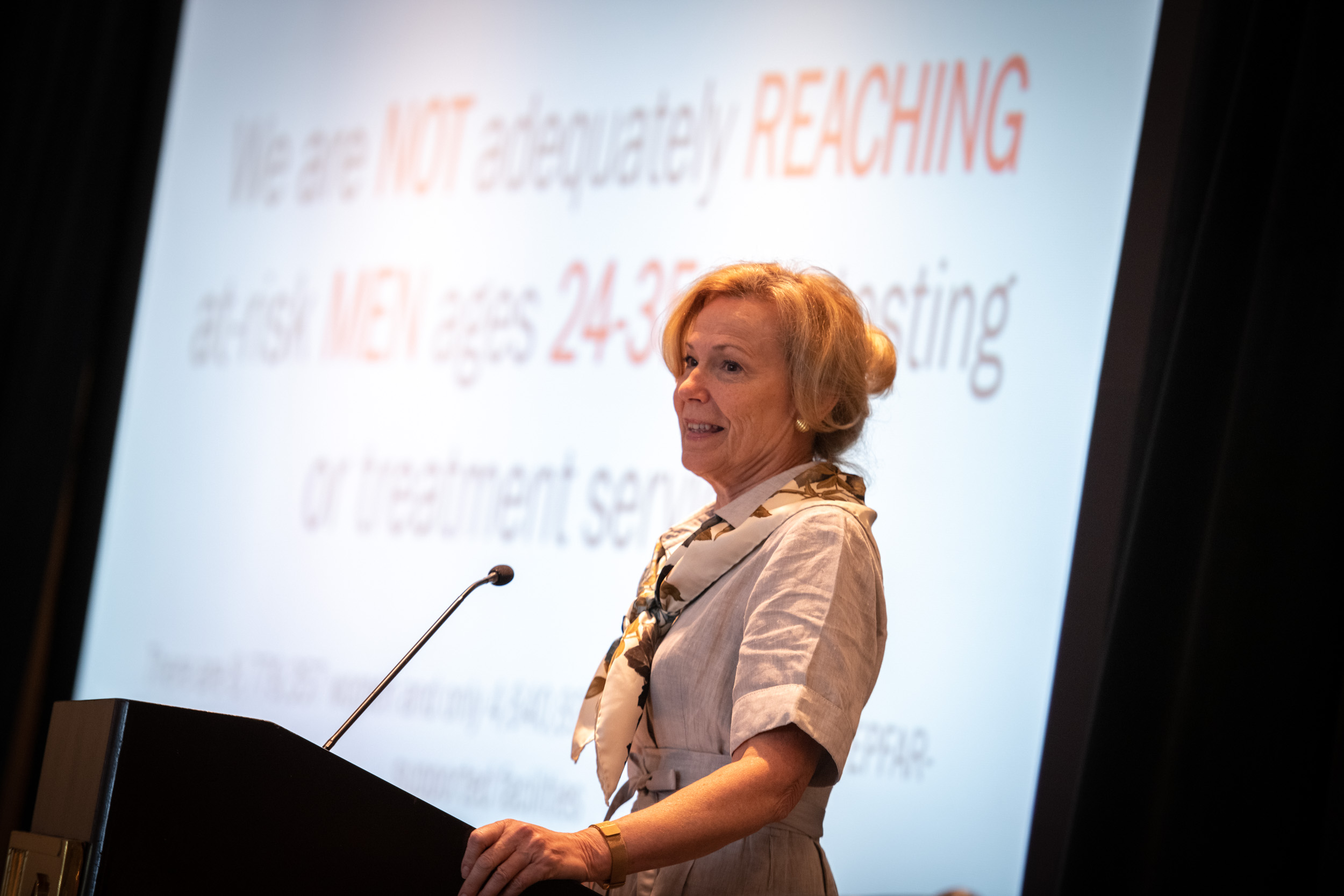 [Speaker Notes: Ambassador Birx presented PEPFAR data and showed how you can reach 90-90-90 with a feminized approach - BUT you haven’t reached men.  These are PLHIV unreached by testing treatment or viral suppression in Botswana]
Gendered health systemWhere do we diagnose men?
Proportion of Females 15+ identified by modality
Proportion of Males 15+ identified by modality
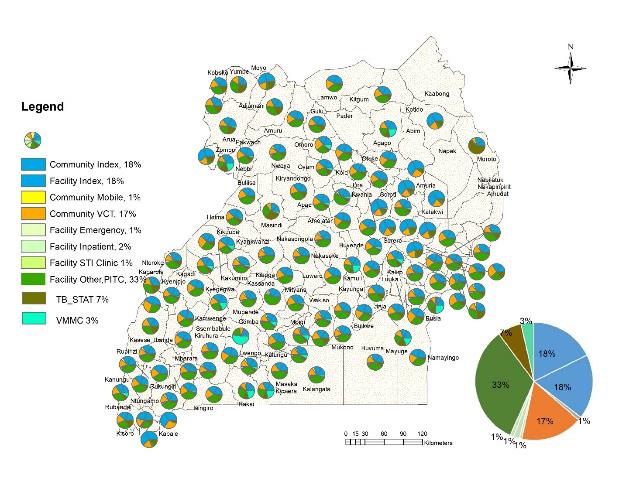 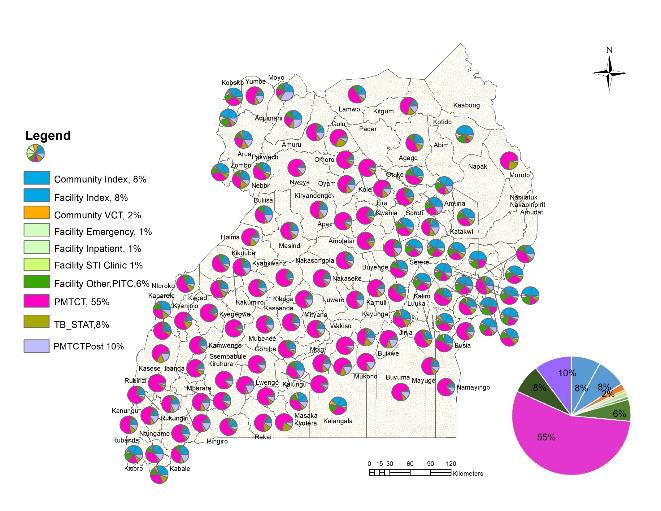 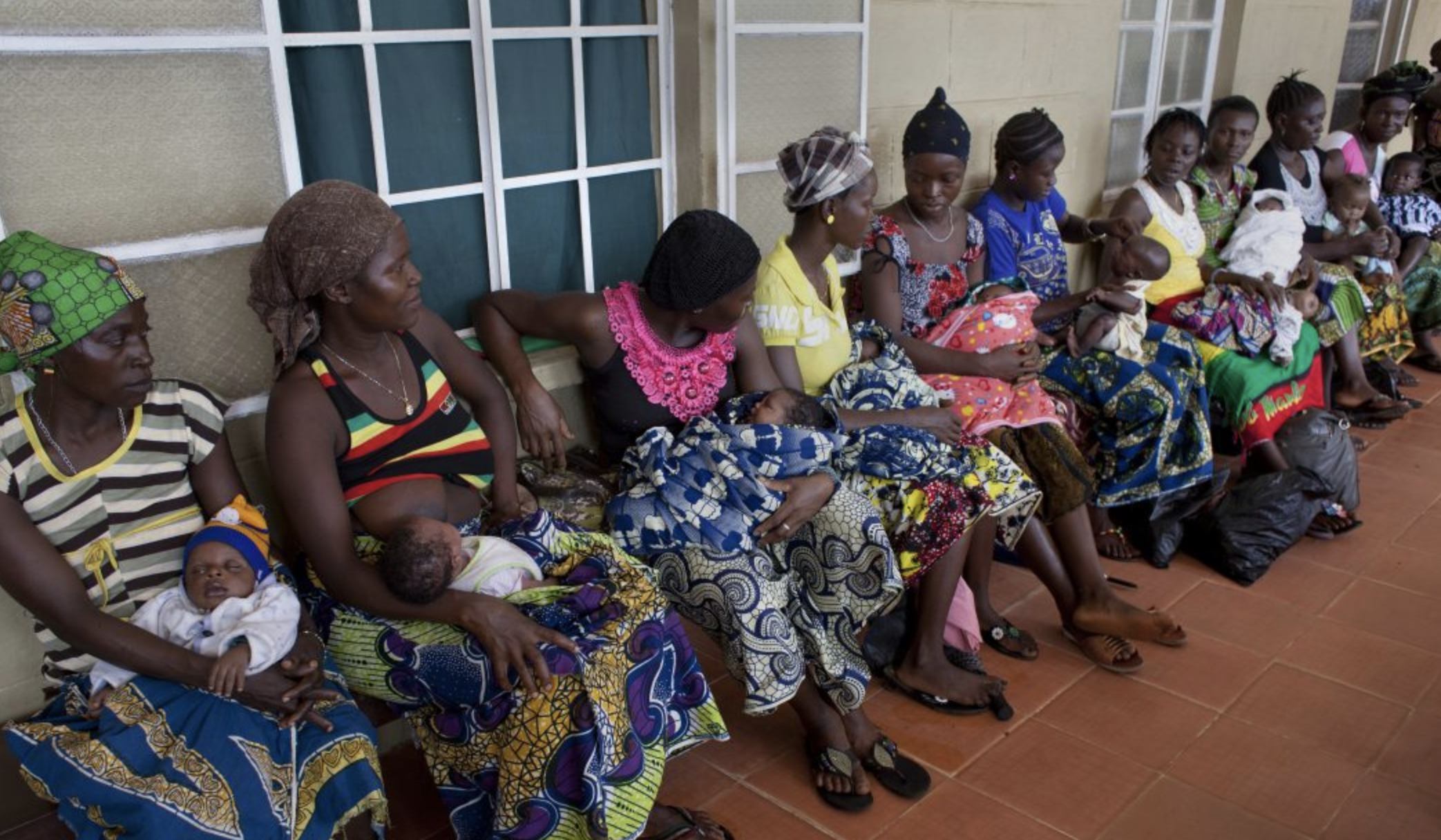 33% of men identified within TB
55% of women identified within ANC
[Speaker Notes: Further PEPFAR data from Uganda showed where we diagnose men – 33% in TB services – late in their disease progressions compared with 55% of women identified through ante-natal services.]
There isn’t a single “ MEN” populationThere’s are different men with different needs
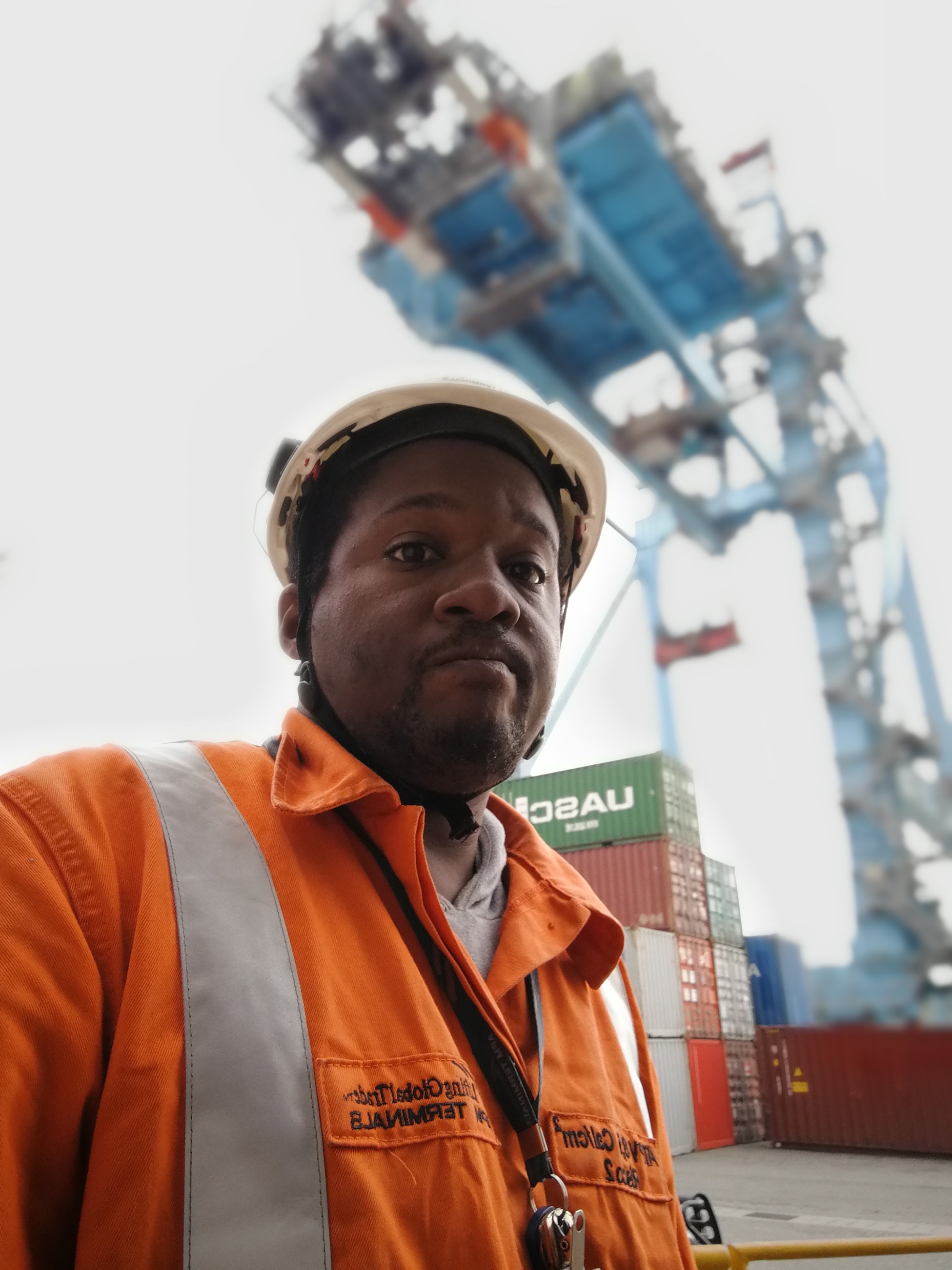 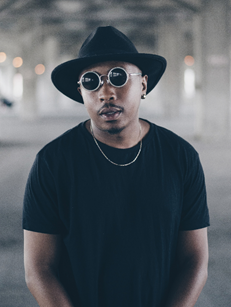 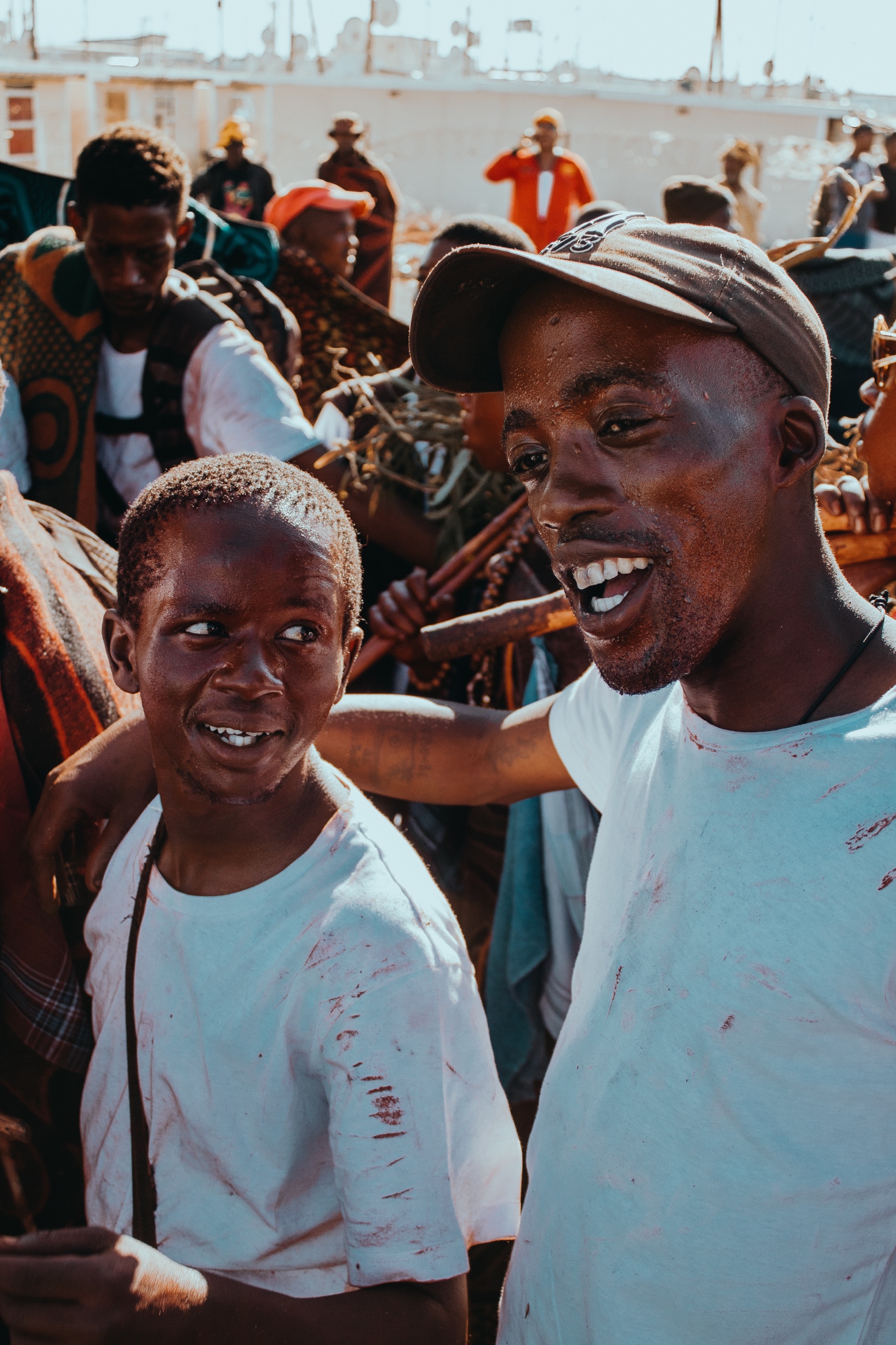 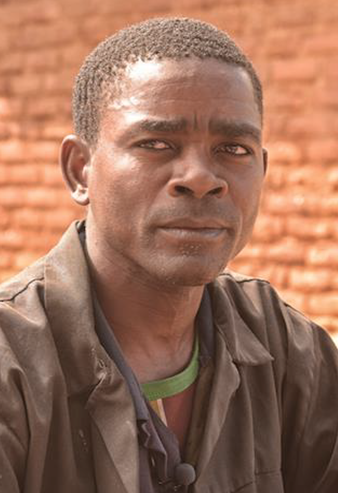 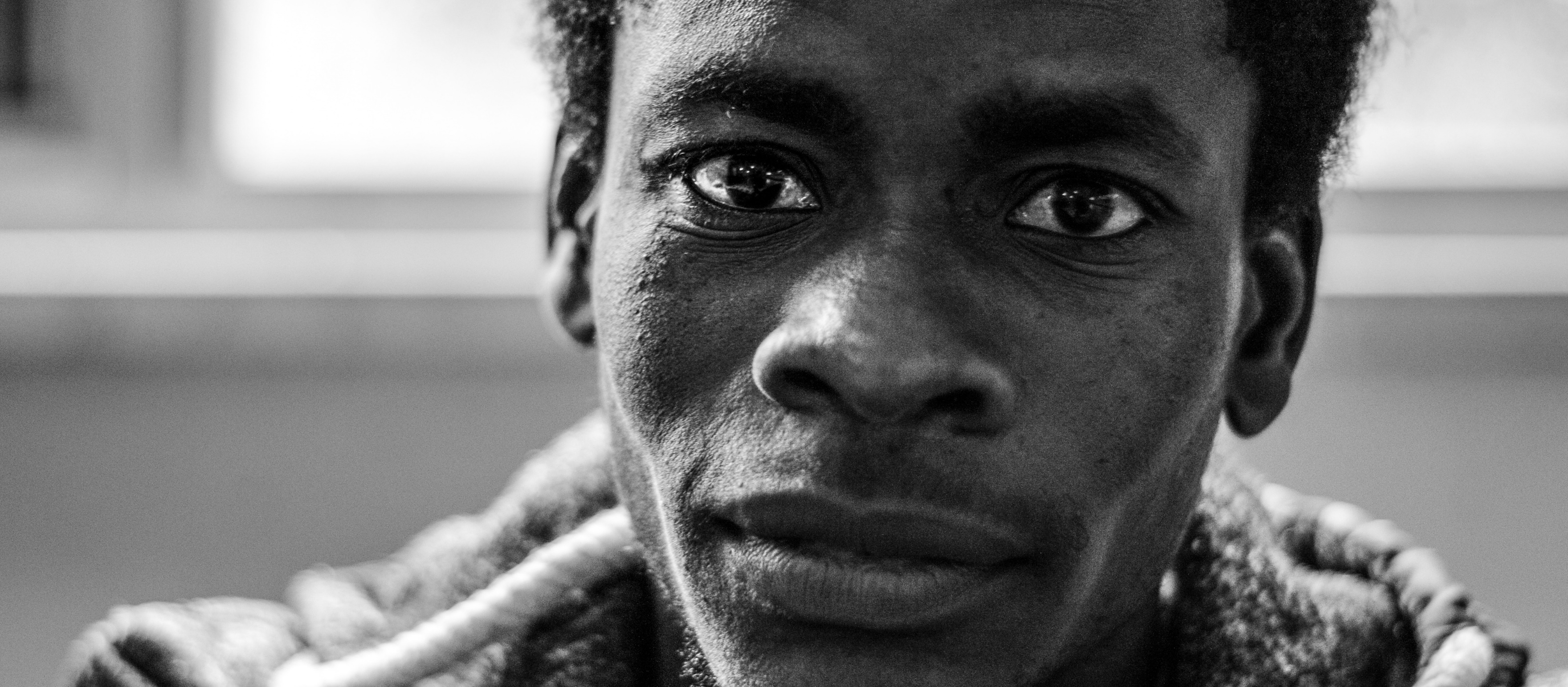 Mr Blue
Mr Rose
Mr Teal
Mr Grey
Mr Green
[Speaker Notes: The day moved on to reflect extensively on studies and experience that showed there isn’t a generic population which we can identify as men “the men”. There’s different men with different needs – many of whom are not hard to reach.  Shaun Malone from PSI and their partners showed how the particularly hard to reach group of men (Mr Green) only make up 18% of the male population in South Africa.   These men will need extra support and we could look to KP services for lessons and best practises.]
To improve men’s health
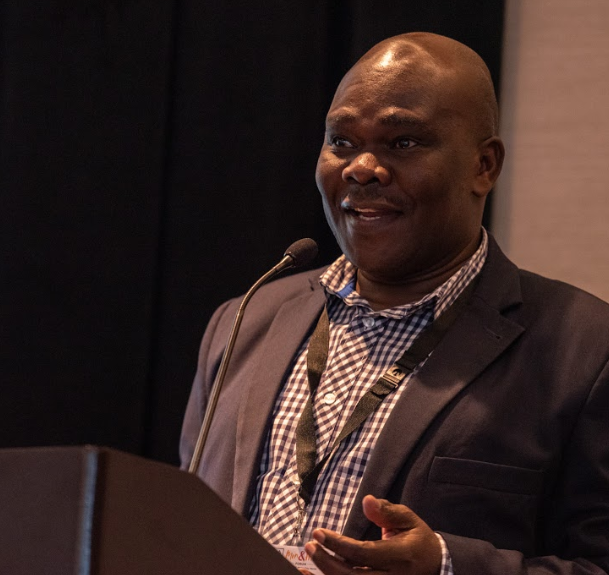 Empower men in communities with information: 
U=U 
Clinic services
Pathway ahead
Nelson Otwoma 
NEPHAK, Kenya
[Speaker Notes: We discussed the 2 pieces of the puzzle – creating demand for health services for men and how dependent this is on equally providing men with information (not only women when they visit our facilities) – important information which men do not have include the benefits of U=U,  what clinic services look like ( what to expect when you walk into a clinic – many men have not visit since they were immunized as children and fear the unknown, what the treatment pathway ahead looks like.]
To improve men’s health
[Speaker Notes: The second piece of the puzzle involved how we adapt health services for men -  the common building blocks that came out from country best practices and research studies are reflected here:]
To improve men’s health
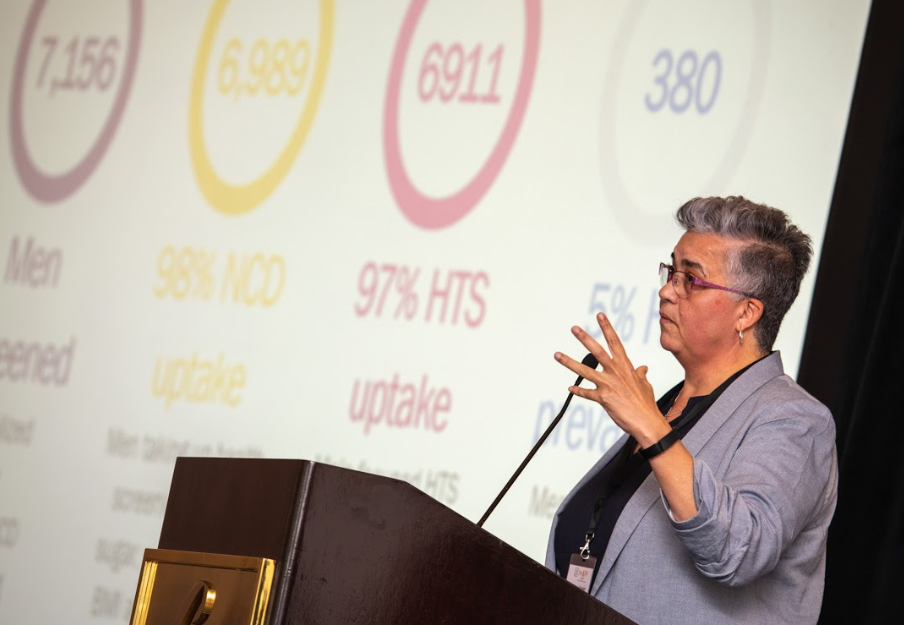 <10% utilization before noon
Peak utilization (59%) after 3pm
		Zwakala Ndoda
		Heidi van Rooyen, HRC
[Speaker Notes: WHEN:  Zwakala Ndoda: <10% utilization before noon, Peak utilization (59%) after 3pm
MSF, PopART and Lesotho Ministry of health men’s clinic provided extended and weekend hours – policy barrier!]
To improve men’s health
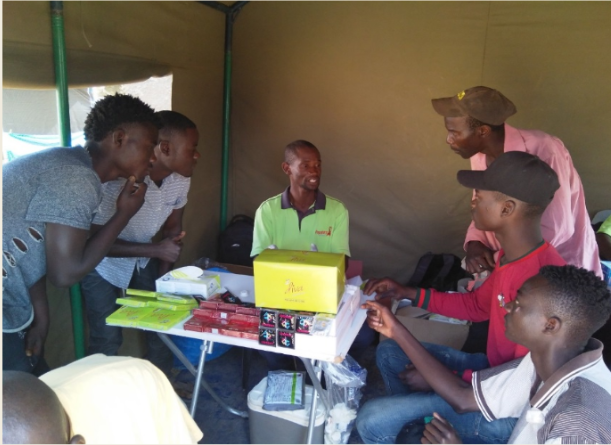 Community hubs
Taxi ranks
Mobile services at places where men meet
[Speaker Notes: WHERE:  Minority of clinic attendees are men & community doesn’t mean door-to-door (popART:  23% men not contacted compared to 10% of women)
PopART, MSF and Zwakala Ndoda successfully provided community testing for men at communit hubs, mobile testing stationed at men focused community venues and in taxi ranks]
“Men listen to fellow men as peers”
	Philip Nyakwana
	Movement of men against 	AIDS, Kenya
To improve men’s health
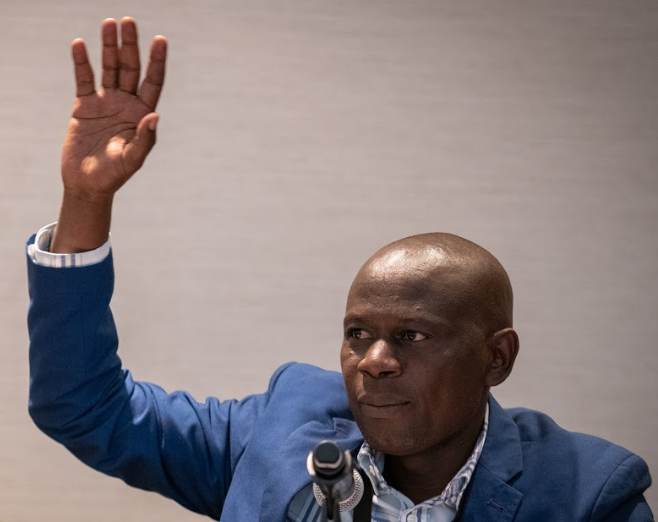 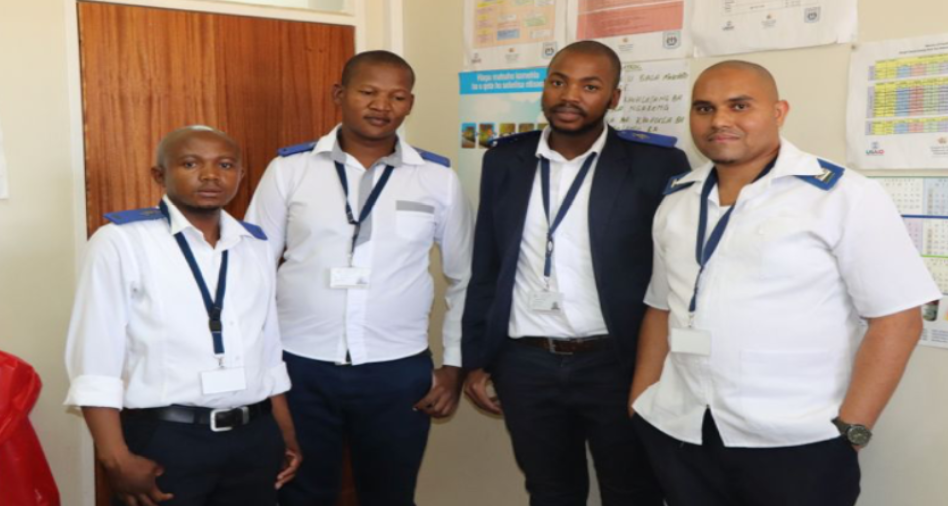 [Speaker Notes: WHO – all studies found a segment of men wanted to be serviced by male service providers - Men need to hear from other men. Cause they’re more likely to hear men.]
To improve men’s health
Intervention provided HIV testing services within broader health service as indicated by formulative work 
	Dr Musondo Simwinga
	Zambart, Zambia
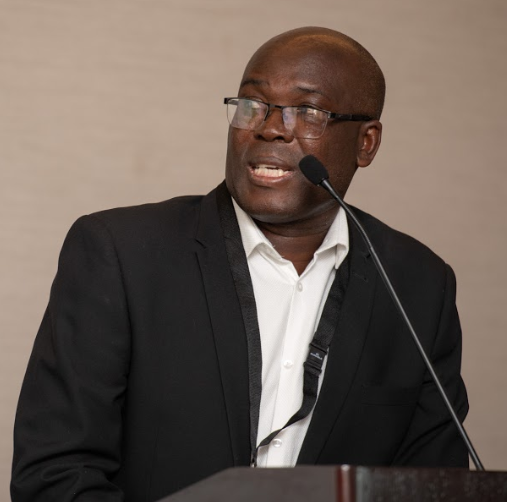 [Speaker Notes: WHAT:  best practices found that men preferred HIV services integrated within other wellness or sexual health services
And for testing specifically valued the availability of HIVST for testing more confidentially in their own space with those they choose for support.]
To improve men’s health
[Speaker Notes: All presentation made throughout the day are available on the DSD website – a meeting summary will be available shortly]
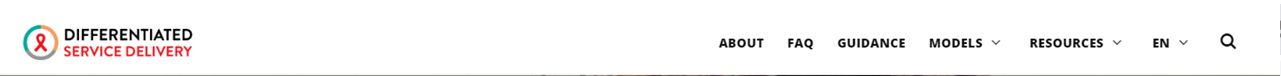 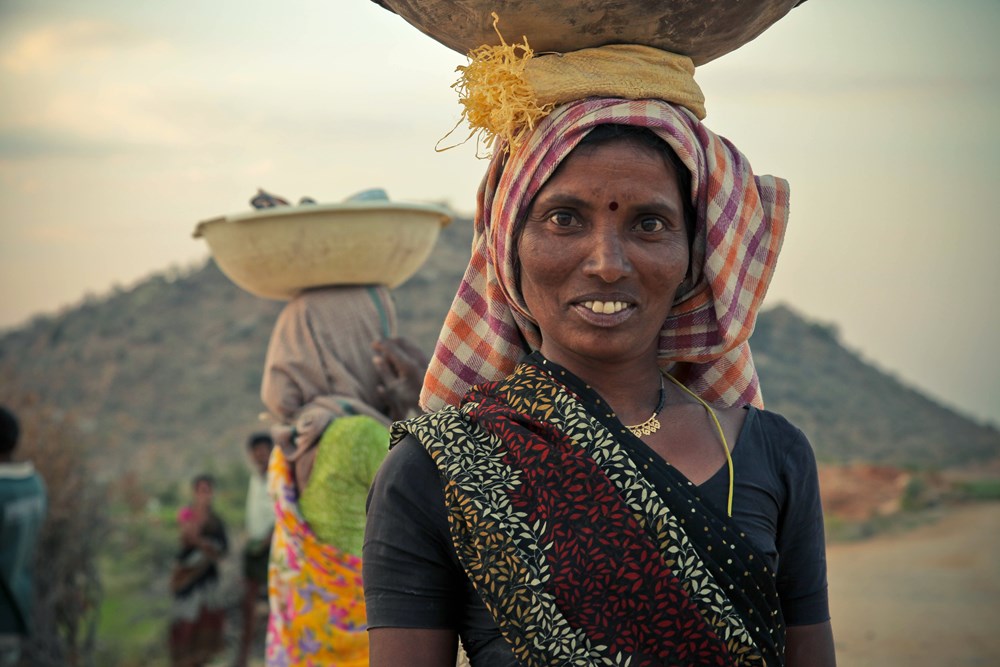 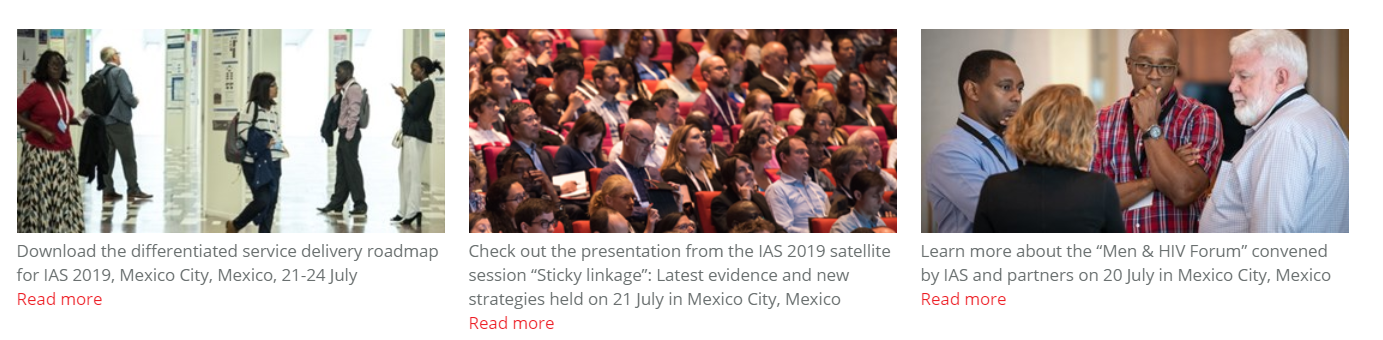 www.differentiatedservicedelivery.org
[Speaker Notes: All presentation made throughout the day are available on the DSD website – a meeting summary will be available shortly]